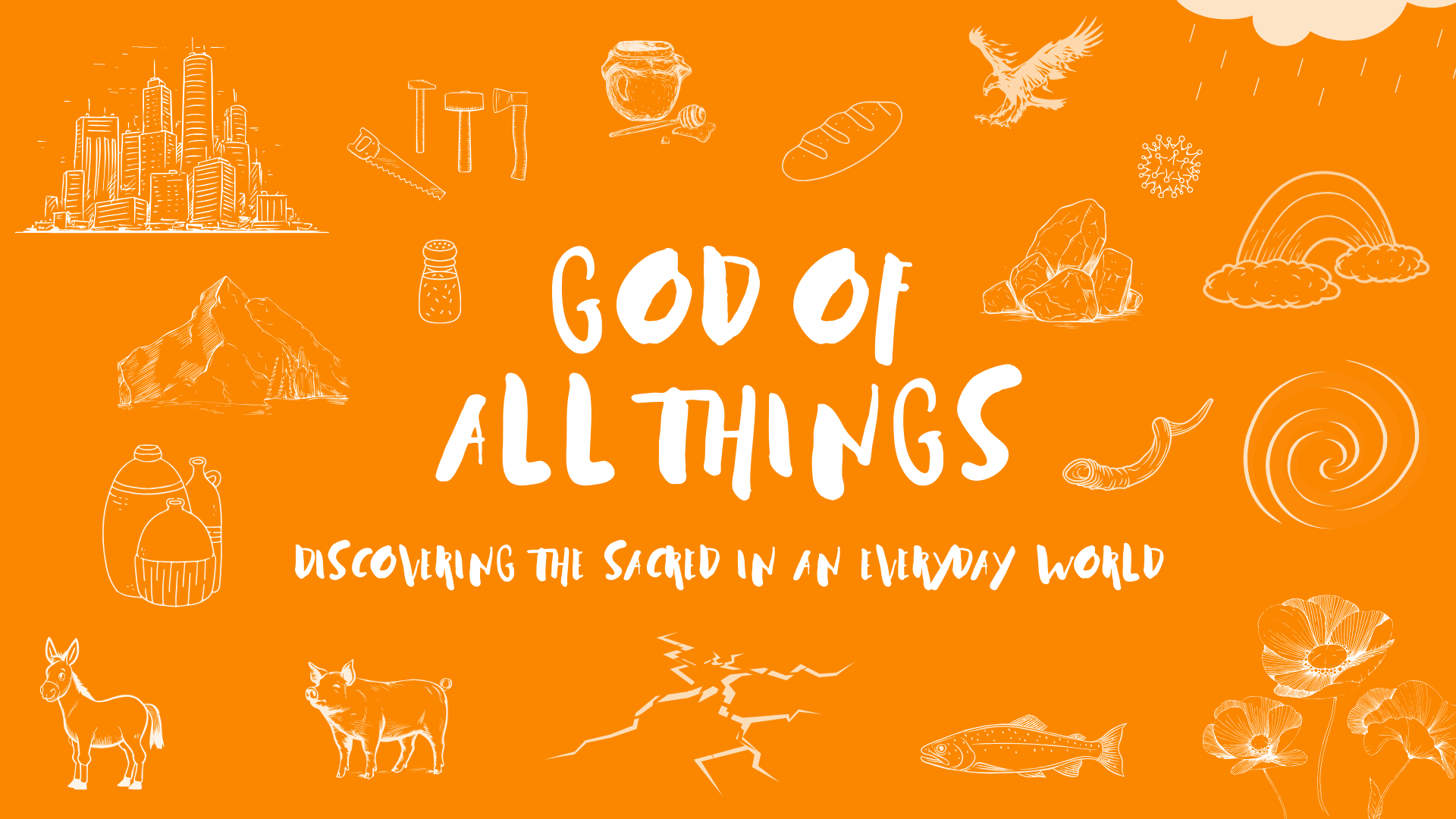 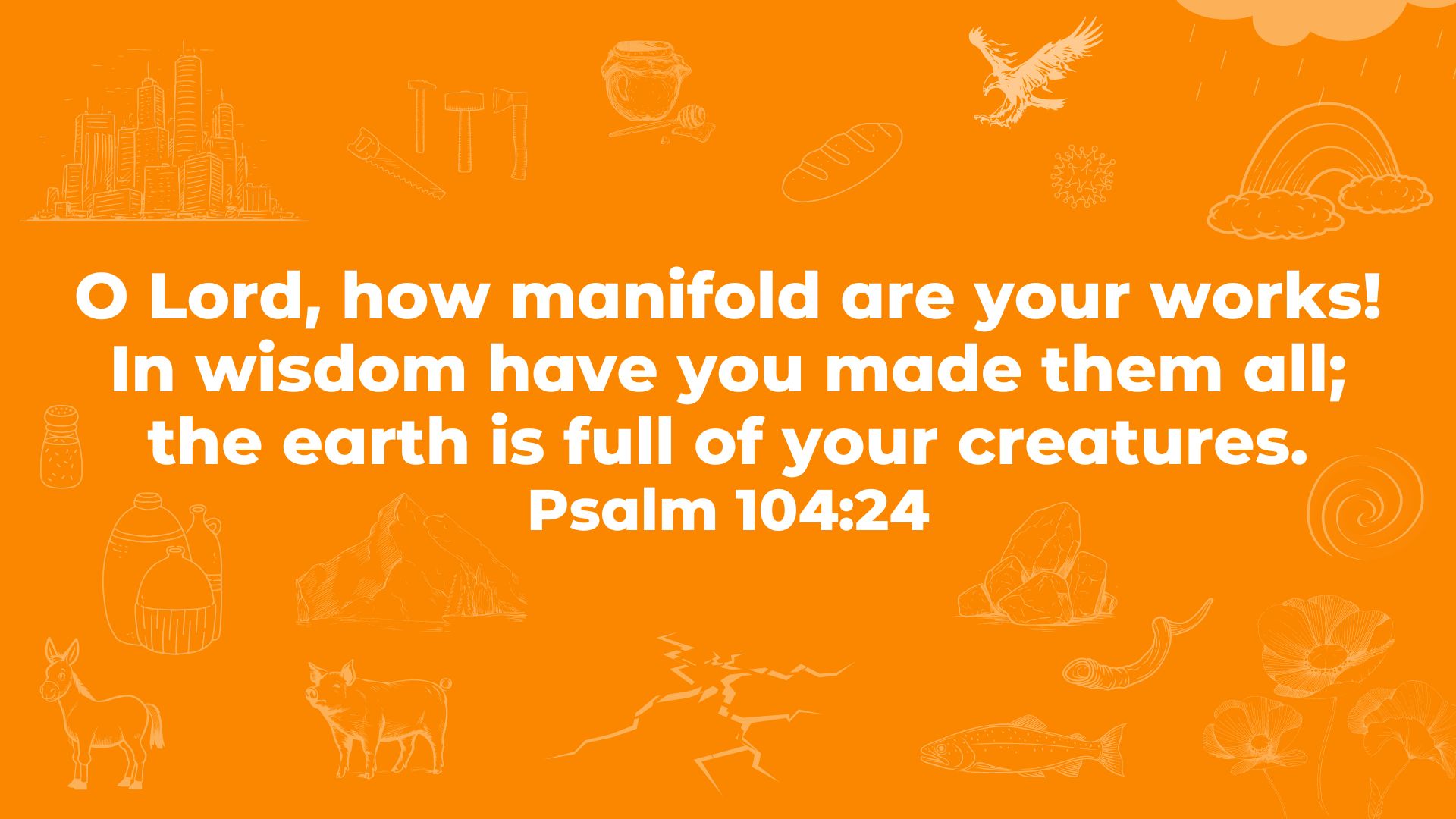 33 For as churning cream produces butter, and as twisting the nose produces blood, so stirring up anger produces strife.”
Psalm 104:24
20 For since the creation of the world God’s invisible qualities - his eternal power and divine nature - have been clearly seen, being understood from what has been made, so that people are without excuse. 
Romans 1:20 NIV
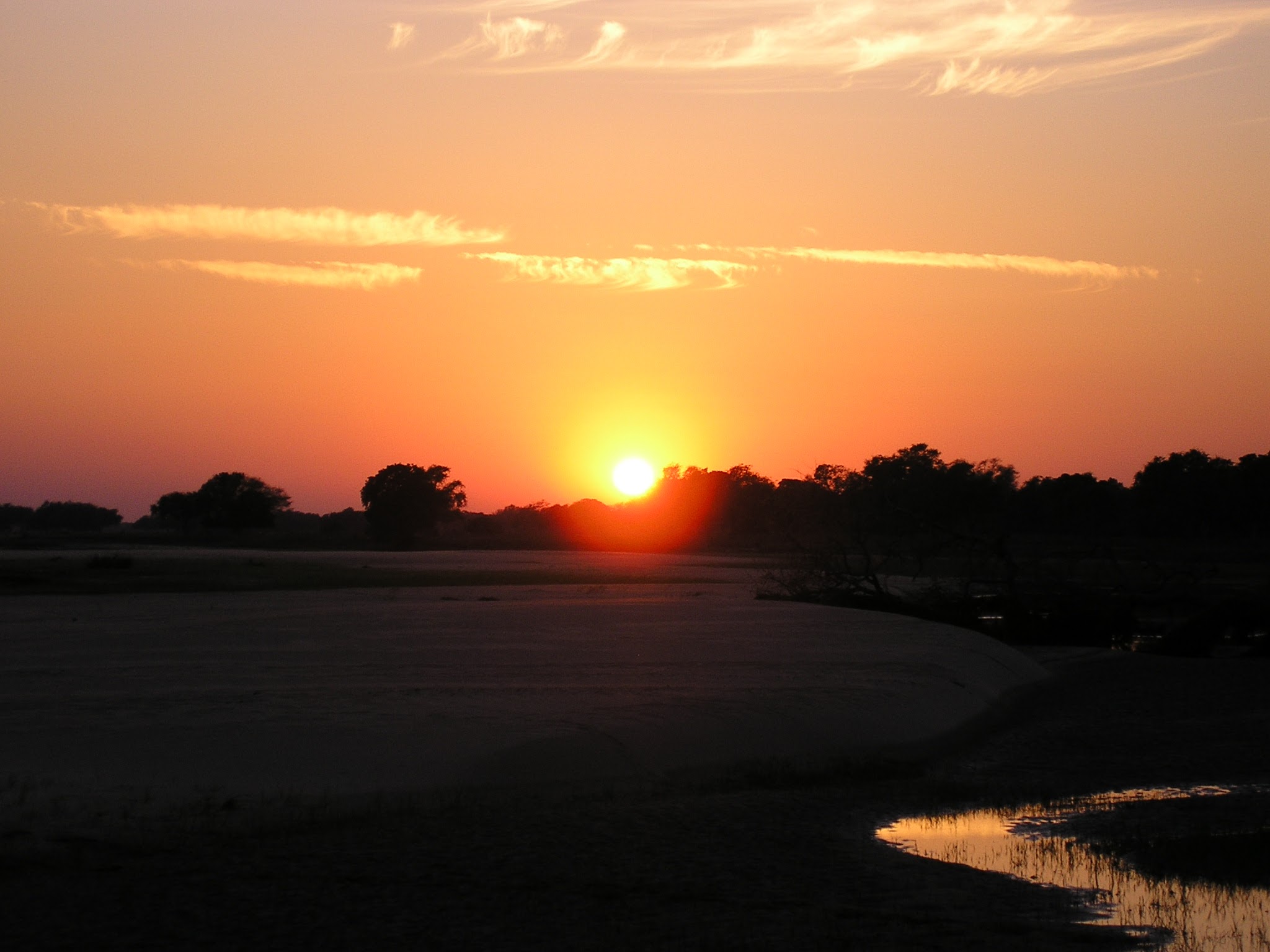 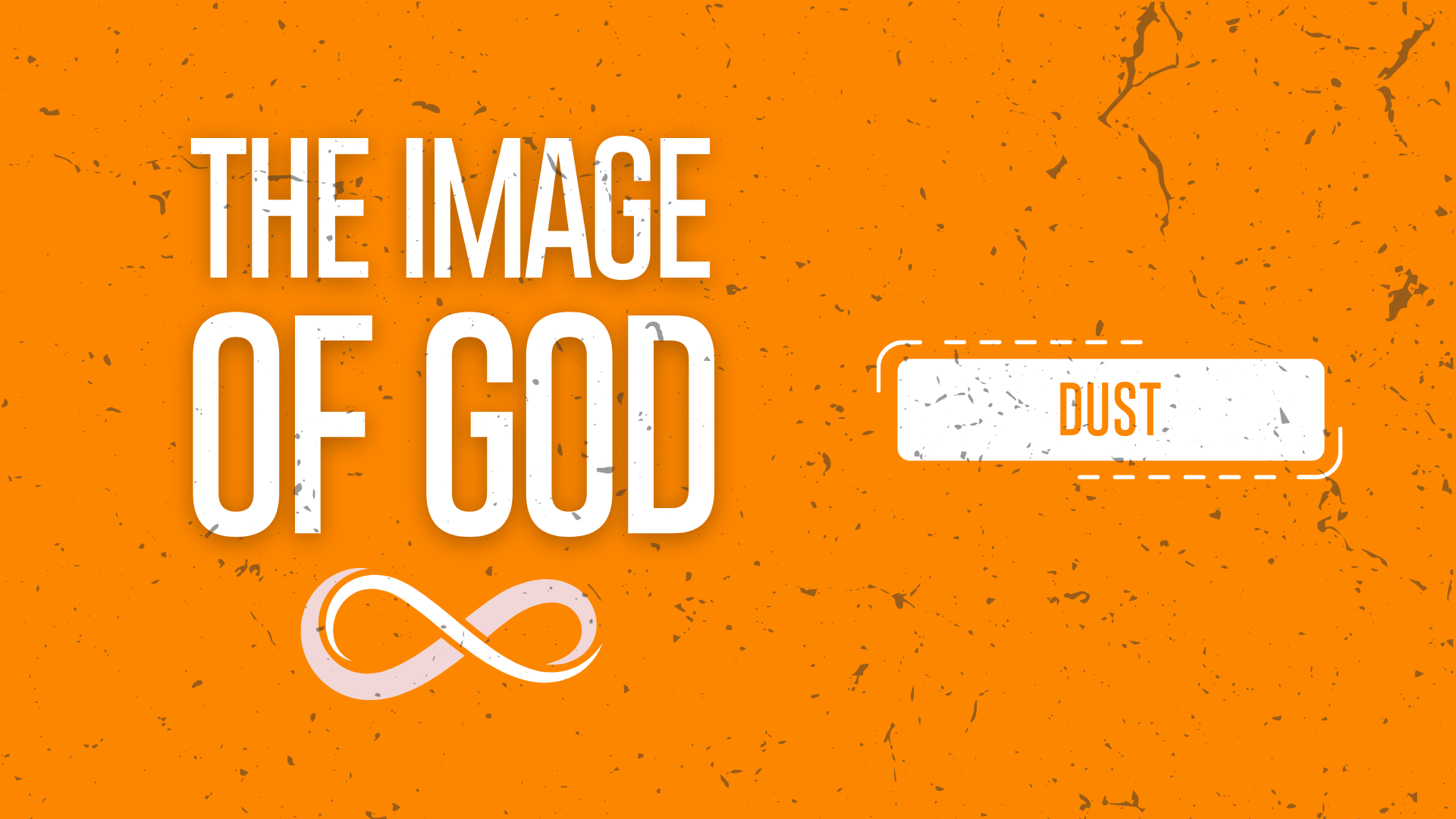 7 Then the Lord God
formed a man from the dust
of the ground…
Genesis 2:7 NIV
DEATH
one day we will be dead
19 By the sweat of your brow you will eat your food until you return to the ground, since from it you were taken; for dust you are and to dust you will return.”
Genesis 3:19 NIV
“People are destined to die once, and after that to face
judgment”
Hebrews 9:27
DEATH
one day we will be dead

DIGNITY
we are God-breathed
7 Then the Lord God formed a man from the dust of the ground and breathed into his nostrils the breath of life, and the man became a living being.
Genesis 2:7 NIV
49 And just as we have borne the image of the earthly man, so shall we bear the image of the heavenly man.
1 Corinthians 15:49
2 And many of those who sleep in the dust of the earth shall awake, some to everlasting life, and some to shame and everlasting contempt.
Daniel 12:2 ESV
27 Then Abraham spoke up again: “Now that I have been so bold as to speak to the Lord, though I am nothing but dust and ashes…
Genesis 18:27 NIV